CMSC 150 Introduction to ComputingACKNOWLEDGEMENT: THESE SLIDES ARE ADAPTED FROM SLIDES PROVIDED WITH Introduction to Java Programming, Liang (Pearson 2014)
Lecture 1
Introduction to Course
Computer Science
Hello World
Welcome
Questions?
Syllabus
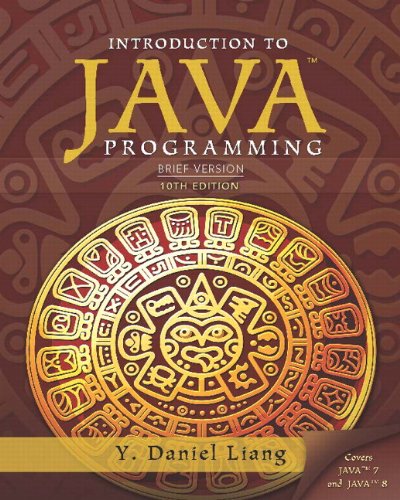 Questions?
What is computer science and computing?
Your thoughts?
Google: “The study of the principles and use of computers”
Wikipedia: “The scientific and practical approach to computation and its applications”
Dictionary.com: “The science that deals with the theory and methods of processing information in digital computers, the design of computer hardware and software, and the applications of computers”
Edsgar Dijkstra: “Computer Science is no more about computers than astronomy is about telescopes”
What is computer science and computing?
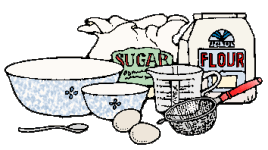 Study of algorithms
Study of computing tools
It is not just:
Programming
Microsoft office
Typing
Electronics
Etc.
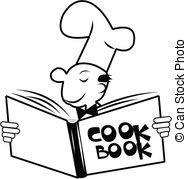 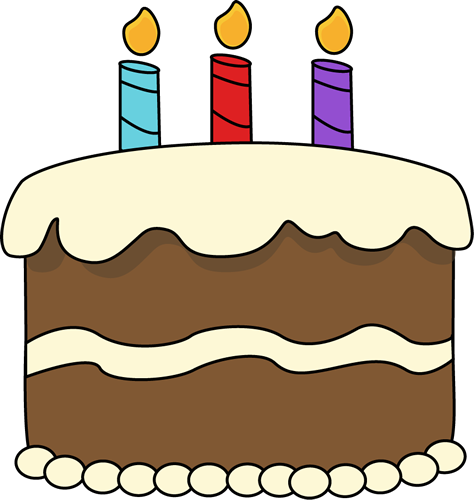 Problem!
Work in pairs/triplets
Create a methodology to perform some task, e.g.,
Cook something
Play a game
Buy/sell on the stock market
Put another way…tell a computer how to do this task
What is computer science and computing?
Computer Organization
Central Processing Unit
(CPU)
Processes commands as 0’s and 1’s
Requests (reads) and writes to/from memory
Performs arithmetic (+, -, *, /, %)
Output
Monitor
Force feedback
Files
Etc.
Input
Files
Keyboard
Mouse
Etc.
Memory
Data encoded as 0s and 1s
Cache
“RAM” – Random Access Memory
Hard drive
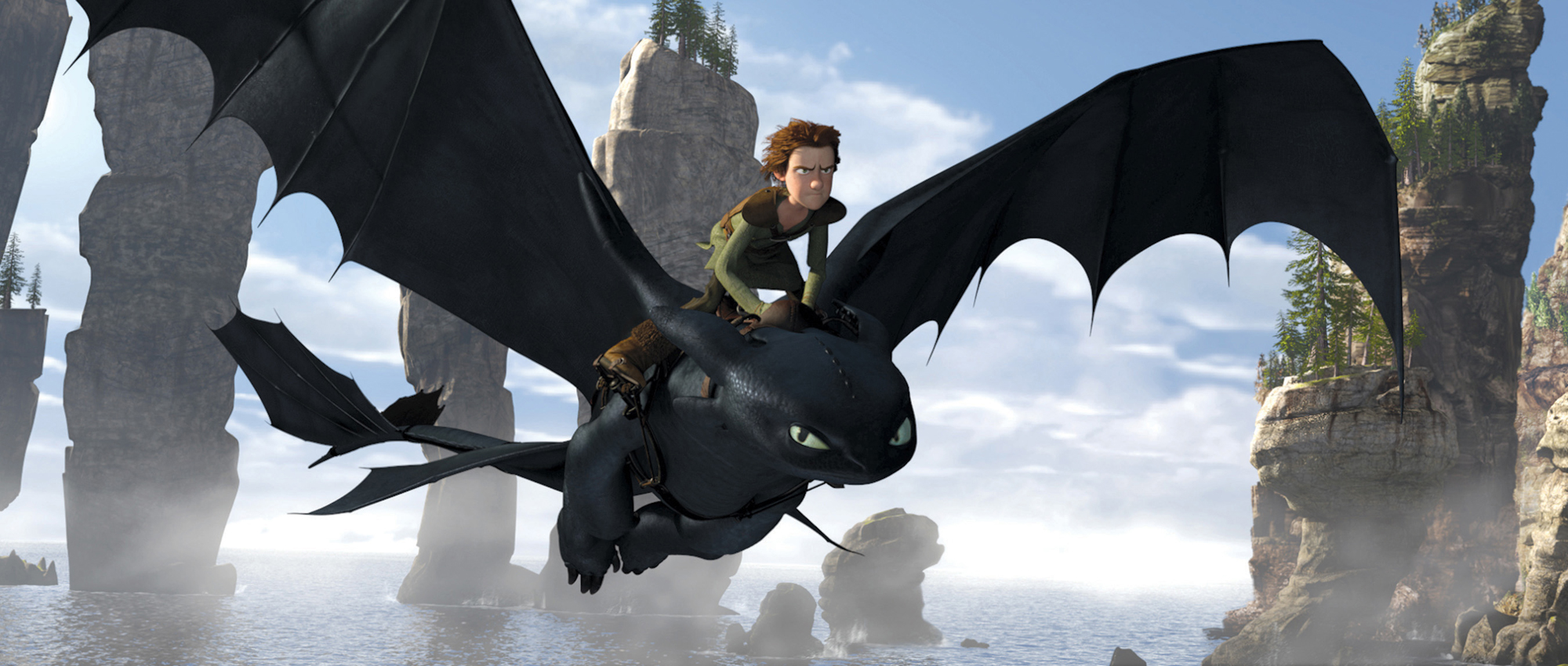 Programming
Even though computer science is not about the computer, we still need to tell the computer what to do!
We do this through programming, or the act of writing a computer program, known as software – its just instructions to the computer
Programming allows us to push the boundaries of science, view imaginary worlds, and improve our daily lives!
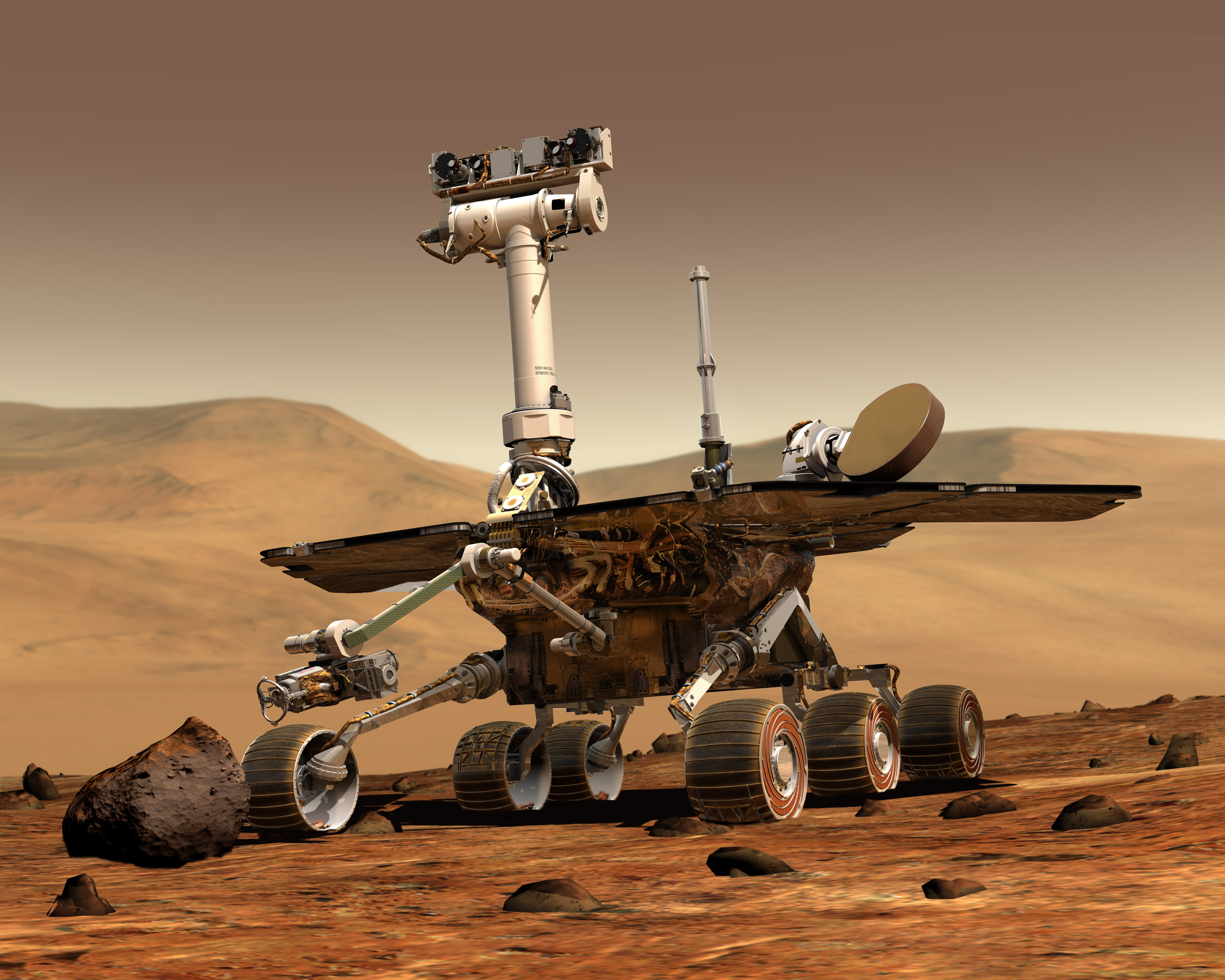 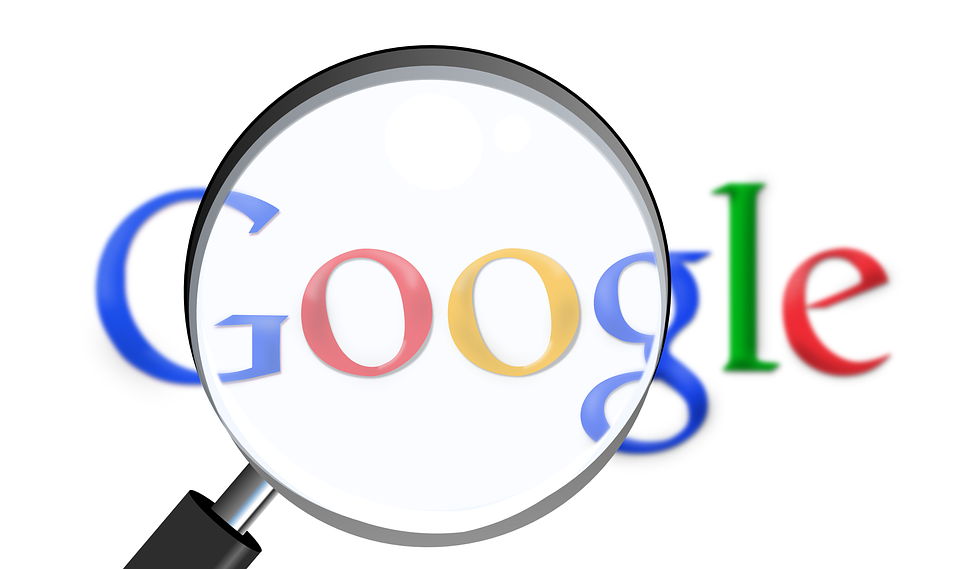 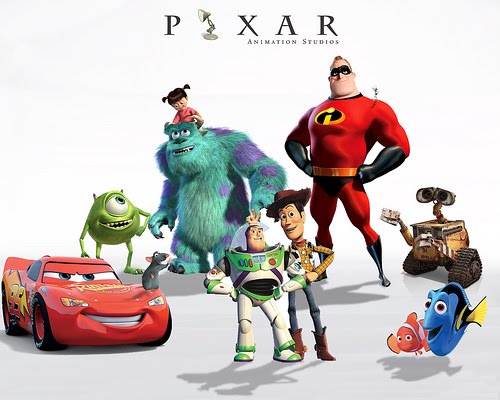 Programming
Computer organizationA second look
A Brief Note on Programming Languages
Machine code – 0’s and 1’s…or simple commands. It is the set of primitive instructions built into the computer’s architecture or circuits. Extremely tedious and error prone
Assembly code – simple commands (ADD ra rb rc) to make programming easier to understand. An assembler translates the commands to machine code. Extremely tedious but less error prone.
High level languages – English-like commands that allow programming to be less tedious, less error prone, and much more expressive! Examples: Java, C++, Matlab, etc
Why we don’t use Natural language (English) – Its ambiguous…which vs which or break vs break or run vs run…ah the madness!!!!
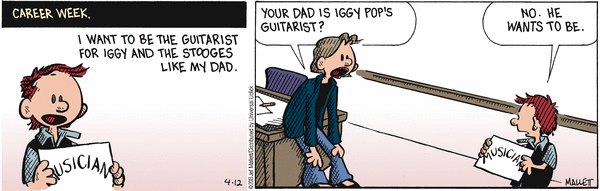 Compiling a High level program
Using an interpreter
Using a compiler
How do we program the computer?
We will use Java
NOTE – This is an arbitrary choice. All languages build on the same basic building blocks discussed in the course. So Java is merely the vessel to our exploration of computing!
Specifically:
Any Program
Objects
Methods
Arrays
Control Flow
Math/String
I/O
Primitive data types
Expressions
Why Java?
Java
Widely used.
Widely available.
Embraces full set of modern abstractions.
Variety of automatic checks for mistakes in programs.
Our study will
Minimal subset of Java.
Develop general programming skills thatare applicable to many languages.
IT IS NOT ABOUT THE LANGUAGE!!!
“ There are only two kinds of programming   languages:  those people always [gripe]   about and those nobody uses.”
         – Bjarne Stroustrup
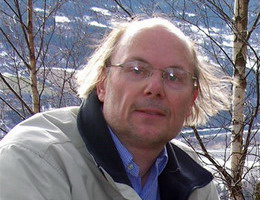 1.1  Your First Program
Sublime Text and Terminal
In this class, we will exclusively use Sublime text editor to write programs and use the terminal to compile and run our programs
Log in
Open a terminal
Open sublime
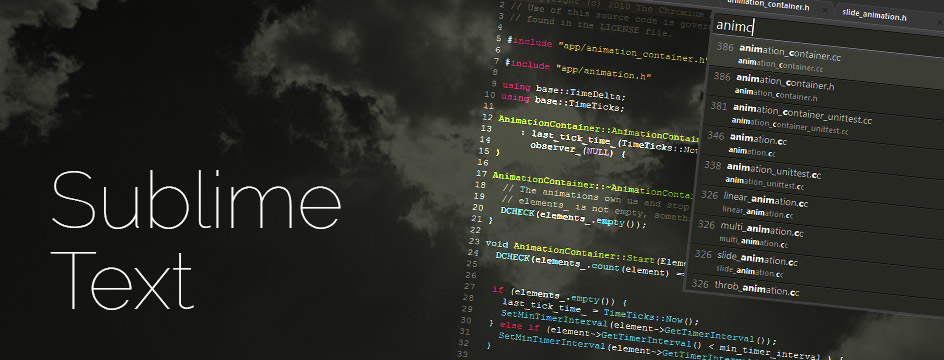 Terminal Reference Guide
A terminal is a window to interact with your operating system through commands. Things to know:
You are always in a specific directory, called the current (or working) directory
Filenames are specified “relative”ly – this means you have to be in the same directory or refer to the location relative to your current directory
Common commands (to move through folders and create them)
pwd – print the current directory
cd – change directory, e.g., cd Desktop
ls – print everything in a directory
mkdir – make a new directory, e.g., mkdir HelloWorldProject
Hello world
HelloWorld.java
// This program prints Hello World! 
public class HelloWorld {	
  public static void main(String[] args) { 
    System.out.println(“Hello World!");
  }
}

Compile:	javac HelloWorld.java
Run:		java HelloWorld
Anatomy of a Java Program
Class name
Main method
Statements
Statement terminator
Reserved words
Comments
Blocks
Class Name
Every Java program must have at least one class. Each class has a name. By convention, class names start with an uppercase letter.

// This program prints Hello World! 
public class HelloWorld {	
  public static void main(String[] args) { 
    System.out.println(“Hello World!");
  }
}
Main Method
Line 2 defines the main method. In order to run a class, the class must contain a method named main. 
The program is executed from the main method.

// This program prints Hello World! 
public class HelloWorld {	
  public static void main(String[] args) { 
    System.out.println(“Hello World!");
  }
}
Statement
A statement represents an action or a sequence of actions. 
The statement System.out.println(“Welcome to Java!”) in the program in Listing 1.1 is a statement to display the greeting “Welcome to Java!”.

// This program prints Hello World! 
public class HelloWorld {	
  public static void main(String[] args) { 
    System.out.println(“Hello World!");
  }
}
Statement Terminator
Every statement in Java ends with a semicolon (;).

// This program prints Hello World! 
public class HelloWorld {	
  public static void main(String[] args) { 
    System.out.println(“Hello World!");
  }
}
Reserved words
Reserved words or keywords are words that have a specific meaning to the compiler and cannot be used for other purposes in the program. For example, when the compiler sees the word class, it understands that the word after class is the name for the class. 

// This program prints Hello World! 
public class HelloWorld {	
  public static void main(String[] args) { 
    System.out.println(“Hello World!");
  }
}
Blocks
A pair of braces in a program forms a block that groups components of a program. 

// This program prints Hello World! 
public class HelloWorld {	
  public static void main(String[] args) { 
    System.out.println(“Hello World!");
  }
}
Class Block
Method Block
Special Symbols
Aside, Algorithmic pseudocode
In this class, we are learning the basic tools to express and model algorithms and software. We will learn not only Java, but something called Pseudocode.
Pseudocode is a detailed and stylized description for program and algorithm design. Often more natural than true language
Aside, Algorithmic pseudocode
Pseudocode
Java Code
HelloWorld.java
// This program prints 
// Hello World! 
public class HelloWorld {	
  public static void 
      main(String[] args) { 
    System.out.println(
      “Hello World!");
  }
}
HelloWorld
// This algorithm prints 
// Hello World!
Output(“Hello World”);
Programming Style and Documentation
Appropriate Comments
Naming Conventions
Proper Indentation and Spacing Lines
Block Styles
Appropriate Comments
Include a summary at the beginning of the program to explain what the program does, its key features, its supporting data structures, and any unique techniques it uses. 
Document each variable and method
Include your name, and a brief description at the beginning of the program.
Naming Conventions
Choose meaningful and descriptive names.
Class names: 
Capitalize the first letter of each word in the name, called CamelCasing.  For example, the class name ComputeExpression.
Proper Indentation and Spacing
Indentation
Indent two spaces.
Spacing 
Use blank line to separate segments of the code.
Block Styles
Use end-of-line style for braces.
Programming Errors
Syntax Errors
Detected by the compiler
Runtime Errors also called Exceptions
Causes the program to abort
Logic Errors
Produces incorrect result
Syntax Errors
Syntax errors are errors from incorrectly written Java code. The compiler (javac) tells you these
Anatomy of a compiler error:filename.java:line_num: error: Confusing description of error including code where it occurs.
Deal with errors by experience, google, stack overflow, etc. After you have exhausted these resources…piazza/ask me. Advice, always handle the first error…not the last one.

// This program prints Hello World! 
public class HelloWorld {	
  public static void main(String[] args) { 
    System.out.println(“Hello World!")
  }
}
Runtime Errors
Runtime errors occur from impossible to complete commands encountered while executing the program (with java)

// This program prints Hello World! 
public class HelloWorld {	
  public static void main(String[] args) { 
    System.out.println(1/0)
  }
}
Logic Errors
// This program prints Hello World! 
public class HelloWorld {	
  public static void main(String[] args)
    System.out.println(
      "Celsius 35 is Fahrenheit degree ");
    System.out.println((9 / 5) * 35 + 32);
  }
}
Standard Drawing
Standard Drawing
Standard drawing (StdDraw) is library for producing graphical output
library developedfor an introduction course
(not for broad usage!)
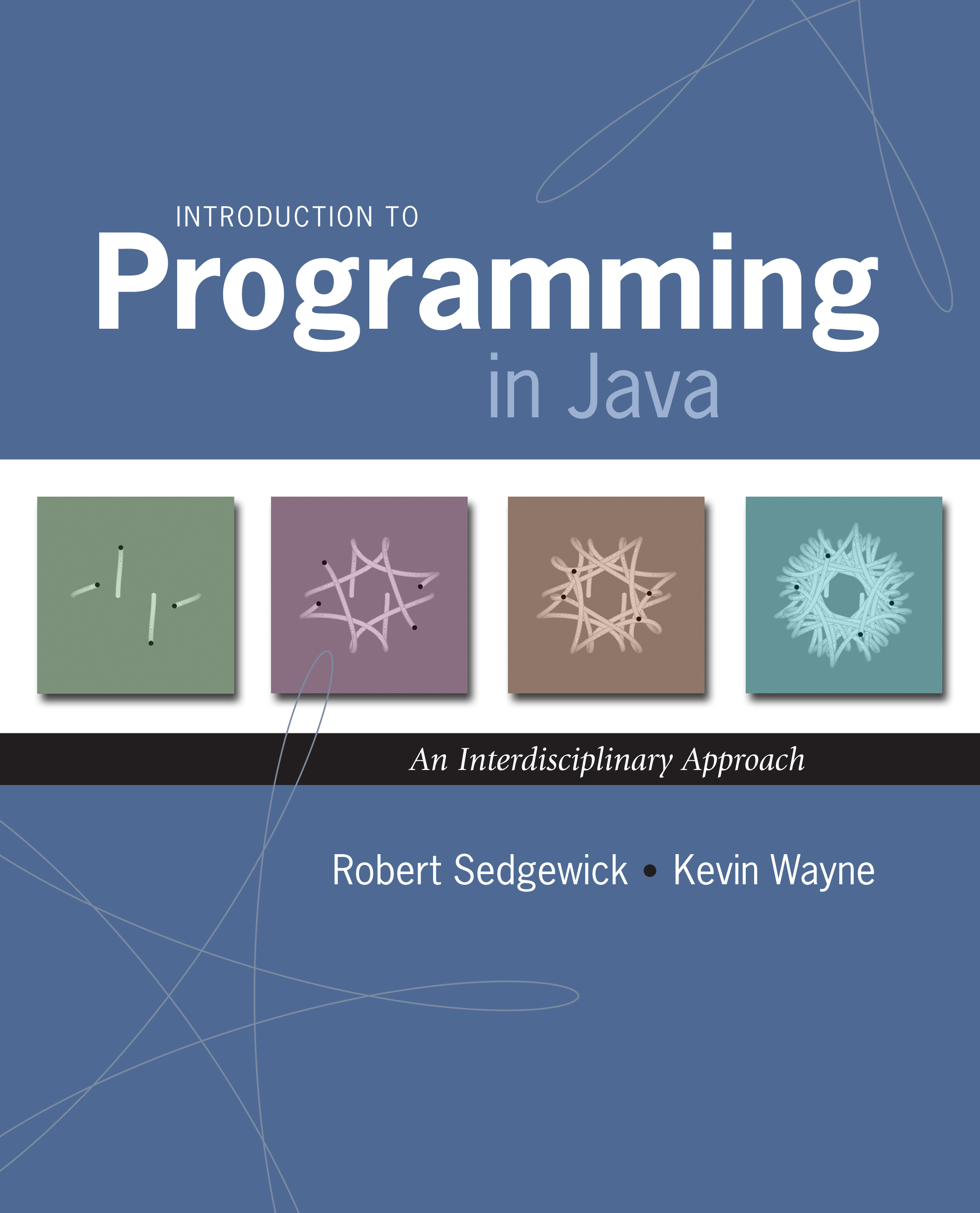 [Speaker Notes: for example, many figures in textbook made with StdDraw]
Standard Draw
Practice with StdDraw. To use: download StdDraw.java and put in working directory.

public class Triangle {
  public static void main(String[] args) {
    StdDraw.line(0.0, 0.0, 1.0, 0.0);
    StdDraw.line(1.0, 0.0, 0.5, 0.866);
    StdDraw.line(0.5, 0.866, 0.0, 0.0);
  }
}
(½, ½3)
(0, 0)
(1, 0)
[Speaker Notes: We want analog of standard output for pictures.
also good to play around in DrJava by typing drawing commands in Interaction Pane]
Set size of window
Use StdDraw.setCanvasSize(width, height)
Width and height are integers representing pixels
This is the window
Height
Width
Coordinate System with StdDraw
Use StdDraw.setXscale(xmin, xmax) and StdDraw.setYscale(ymin, ymax)
xmin, xmax, ymin, and ymax are real numbers. Note the difference between pixels!
This is the window
Colors
Change color with StdDraw.setPenColor(Color)
Use StdDraw.BLACK, StdDraw.WHITE, StdDraw.BLUE, StdDraw.RED, etc
Can define own colors with Java color library (uses RGB)
import java.awt.Color; //put at top of file
StdDraw.setPenColor(new Color(r, g, b));
Special Effects
Images.  Put .gif, .png, or .jpg file in the working directory and use StdDraw.picture() to draw it.
[Speaker Notes: add laser.wav upon collision with vertical wall; add pop.wav upon collision with a horizontal wall]
Exercises
Create a program to share three things about yourself. Please have each of the items nicely formatted with multiple System.out.println() commands.
Write a program using StdDraw to show a wireframe of a cube. Try to use different colors for the edges to show faces.
Work on Programming Assignment 1
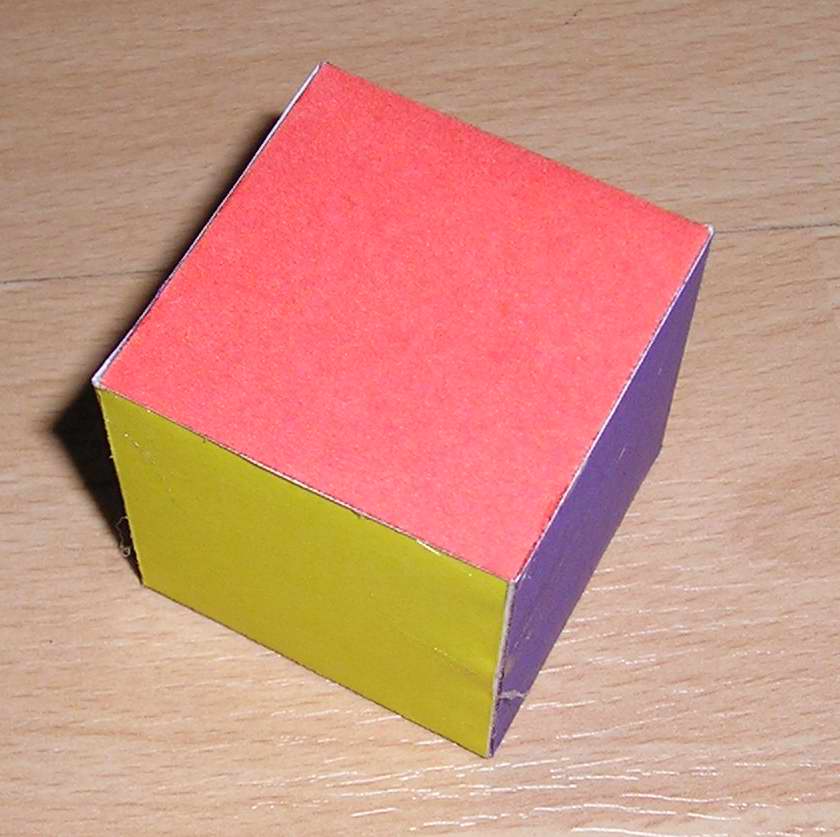